Figure 1. An overview of the steps involved in cortical thickness analysis. First, the images are non-uniformity ...
Cereb Cortex, Volume 15, Issue 7, July 2005, Pages 995–1001, https://doi.org/10.1093/cercor/bhh200
The content of this slide may be subject to copyright: please see the slide notes for details.
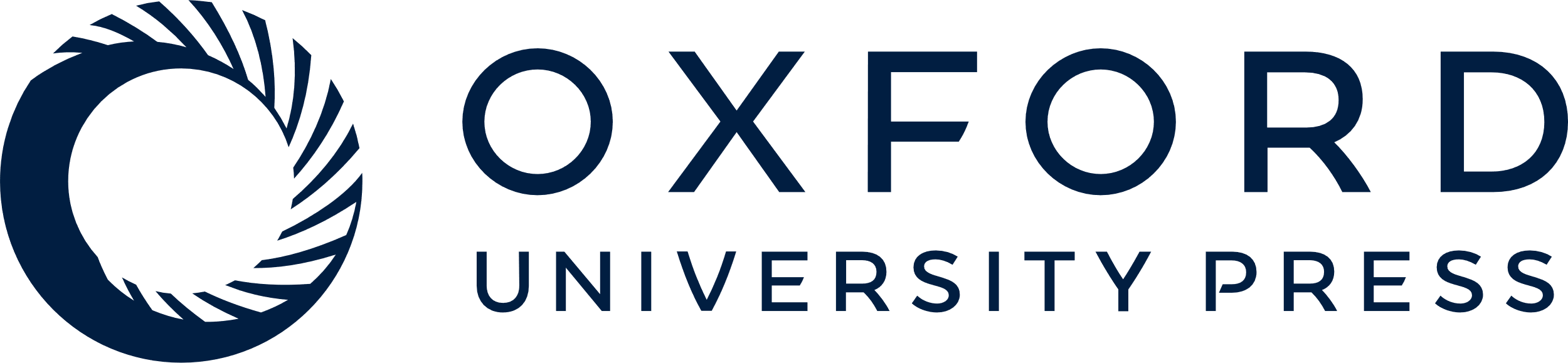 [Speaker Notes: Figure 1. An overview of the steps involved in cortical thickness analysis. First, the images are non-uniformity corrected and registered into stereotaxic space. They are then classified (1) and fit with a white matter surface (2). The gray surface is found by expanding out from the white (3). Cortical thickness is measured at every vertex (4), and blurred using a 20 mm surface-based kernel (5).


Unless provided in the caption above, the following copyright applies to the content of this slide: Cerebral Cortex V 15 N 7 © Oxford University Press 2004; all rights reserved]